Словосочетание
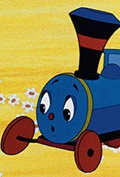 Урок-путешествие “Словосочетательное кольцо” 
по станциям
“Словосочетательное кольцо”
Станция “Итоговая”
Станция “Теоретическая”.
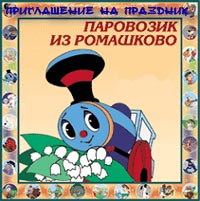 Станция “Конструкторская”
Станция “Схематическая”
Станция “Игровая”
Станция “Практическая”
“Словосочетательное кольцо”
Станция “Итоговая”
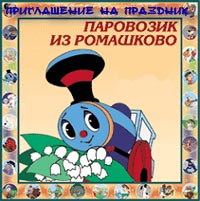 Станция “Теоретическая”
Станция “Конструкторская”
Станция “Схематическая”
Станция “Игровая”
Станция “Практическая”
Станция “Теоретическая”
Задание: дополни предложения.
Словосочетание – это сочетание слов, связанных между собой грамматически и по _________.

Словосочетания, в котором одно слово подчиняется другому, называются __________ .

В словосочетании различаются __________часть и зависимая.

От __________ слова к __________ставится вопрос.

Словосочетания, в которых слова равноправны называются ________________.
“Словосочетательное кольцо”
Станция “Итоговая”
Станция “Теоретическая”.
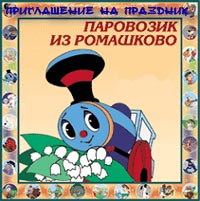 Станция “Конструкторская”
Станция “Схематическая”
Станция “Игровая”
Станция “Практическая”
Станция “Схематическая”
Задание: выполни синтаксический разбор словосочетания
« учиться в школе »
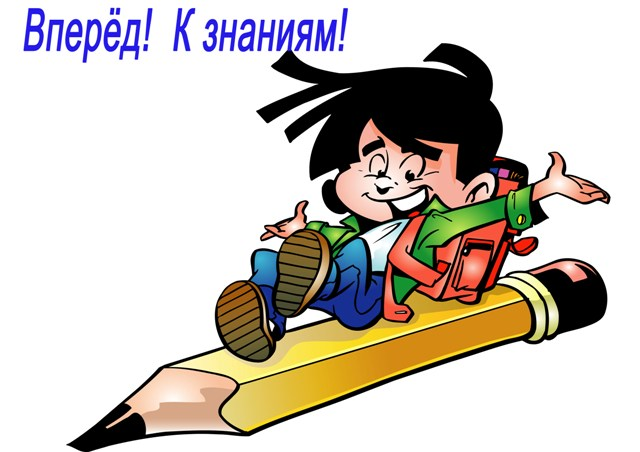 “Словосочетательное кольцо”
Станция “Итоговая”
Станция “Теоретическая
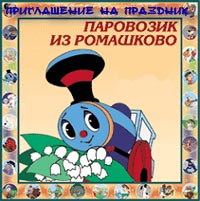 Станция “Конструкторская”
Станция “Схематическая”
Станция “Игровая”
Станция “Практическая”
Станция “Практическая”
Задание по станции: выпиши все словосочетания из предложения, выполни их разбор.

1 вариант: Сижу на подоконнике я в мамином платке.

2 вариант: Пробился лучик тоненький на небе вдалеке.
Динамическая пауза
Мы ладонь к глазам приставим,
Ноги крепкие расставим.

Поворачиваясь вправо,
Оглядимся величаво.
И налево надо тоже
Поглядеть из-под ладошек.
И – направо! И еще
Через левое плечо!

Все ребята дружно встали
И на месте зашагали.
На носочках потянулись
И друг к другу повернулись.

Как пружинки мы присели,
А потом тихонько сели
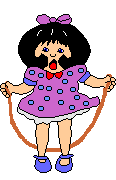 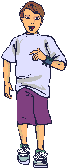 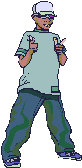 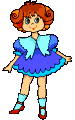 “Словосочетательное кольцо”
Станция “Итоговая”
Станция “Теоретическая”.
Станция “Конструкторская”
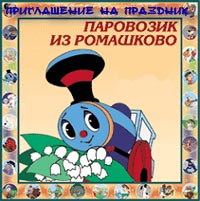 Станция “Схематическая”
Станция “Практическая”
Станция “Игровая”
Станция “Игровая”
Игра “ Фантазёры”. 
Игра “ Слово + слово”. 
Работа выполняется в парах.
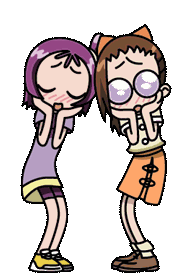 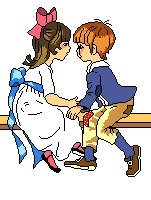 «Фантазёры»     «Слово + слово»
Условия игры:
Подобрать к данному глаголу-сказуемому обстоятельства, выраженные сущ. с предлогом. Предлоги повторяться не должны


прыгнуть
Условия игры:                  к рисунку подобрать как можно больше словосочетаний
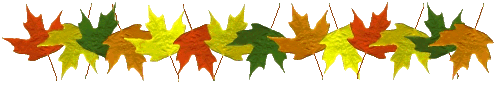 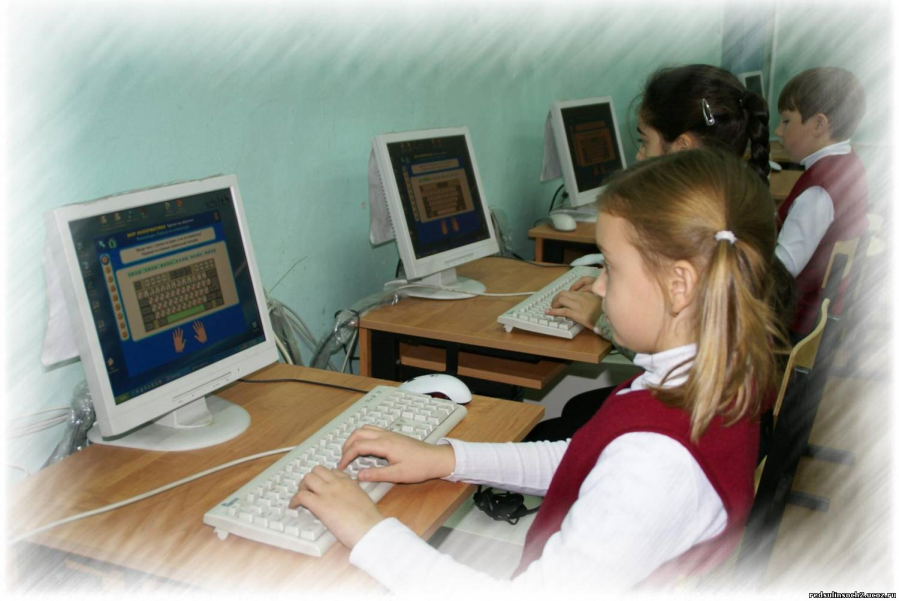 “Словосочетательное кольцо”
Станция “Итоговая”
Станция “Теоретическая”.
Станция “Конструкторская”
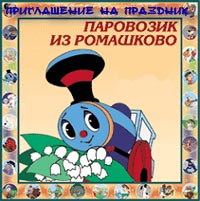 Станция “Схематическая”
Станция “Игровая”
Станция “Практическая”
Станция “Конструкторская”
1 задание: образовать сочинительные словосочетания, записать 2 из них. 
снег (белый, пушистый); ландыш (ароматный, белоснежный); сочинение (написать, проверить); играть (баян, гитара).
2 задание: выполни устно разбор данных словосочетаний 
Поздний вечер, смотреть мультфильм, идти по лесу, обаятельный человек, любовь к чтению, смеяться весело.
“Словосочетательное кольцо”
Станция “Итоговая”
Станция “Теоретическая”.
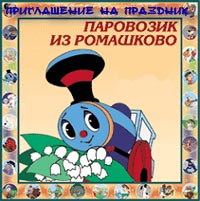 Станция “Конструкторская”
Станция “Схематическая”
Станция “Игровая”
Станция “Практическая”
Станция “Итоговая”
Уважаемые путешественники! Все станции, представленные в “словосочетательном кольце”, нами исследованы. Вы показали свои знания и умения по теме урока. Предлагаю вам высказать своё мнение о сегодняшнем уроке и составить 5 словосочетаний, характеризующих наше путешествие.
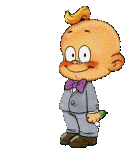